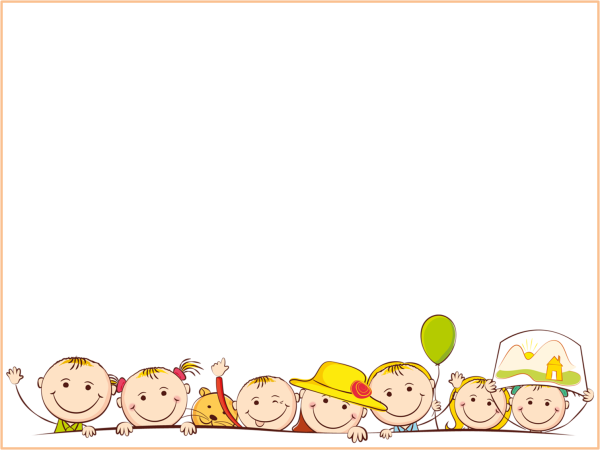 «  Наши успехи за 1-е полугодие» 
Старшая группа №9


Презентацию подготовили воспитатели: Полушкина Г.Г
  Ботвинова Э.Ю.
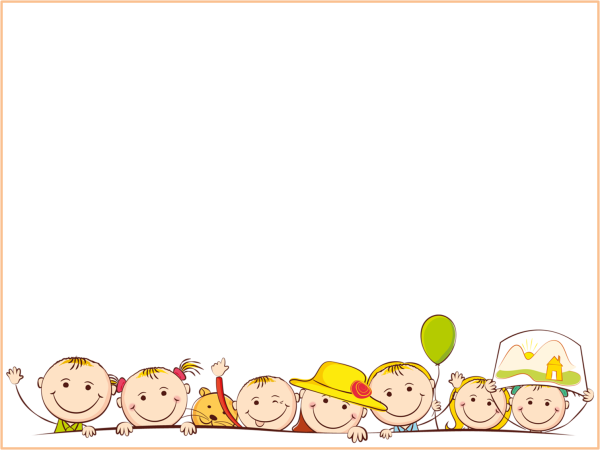 Образовательная область «ЗДОРОВЬЕ»
Ребенок умеет быстро, аккуратно одеваться и раздеваться,
 соблюдает порядок в своем шкафу.
Готов выполнить инструкции взрослого в обстоятельствах, 
угрожающих здоровью
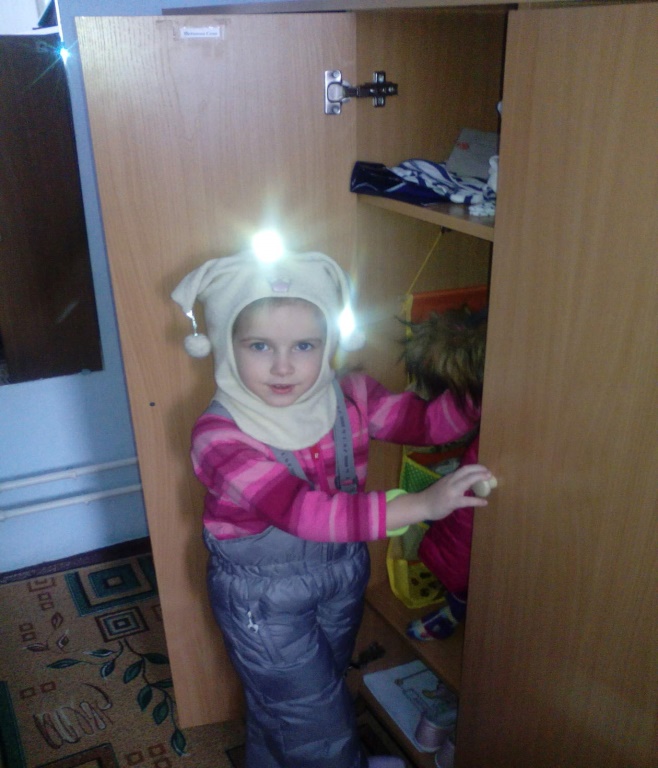 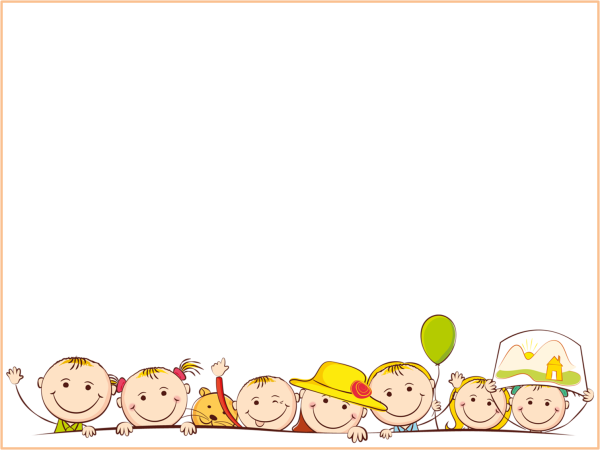 Образовательная область  «БЕЗОПАСНОСТЬ»
 Ребенок затрудняется в определении места перехода улицы, 
но знает сигналы светофора, проявляет интерес к изучению правил дорожного движения.
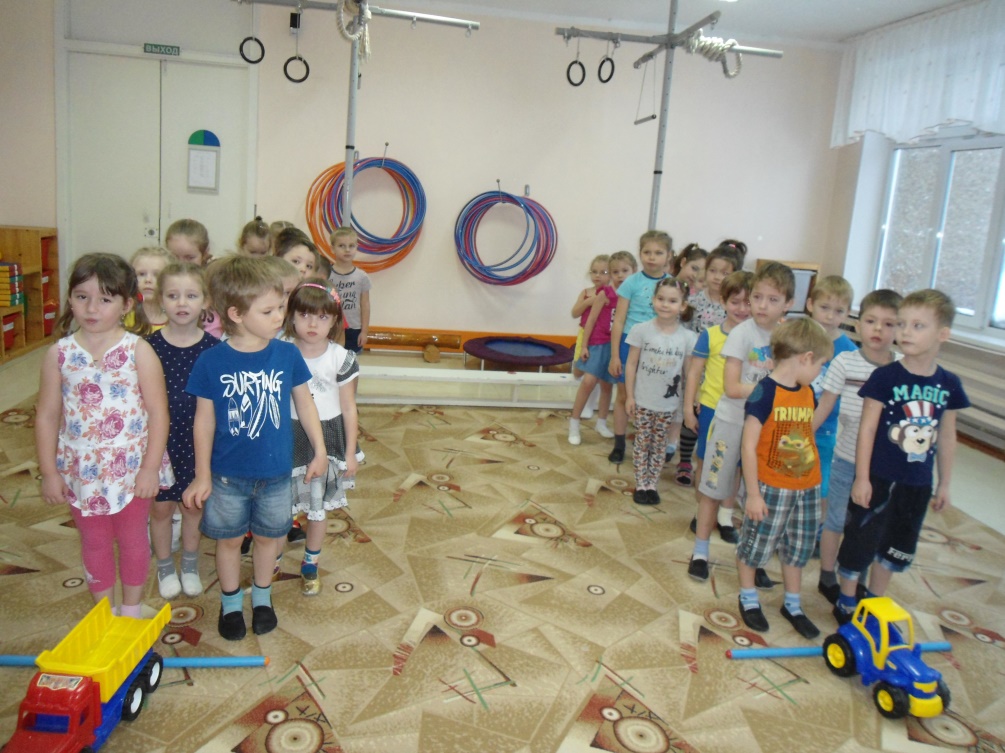 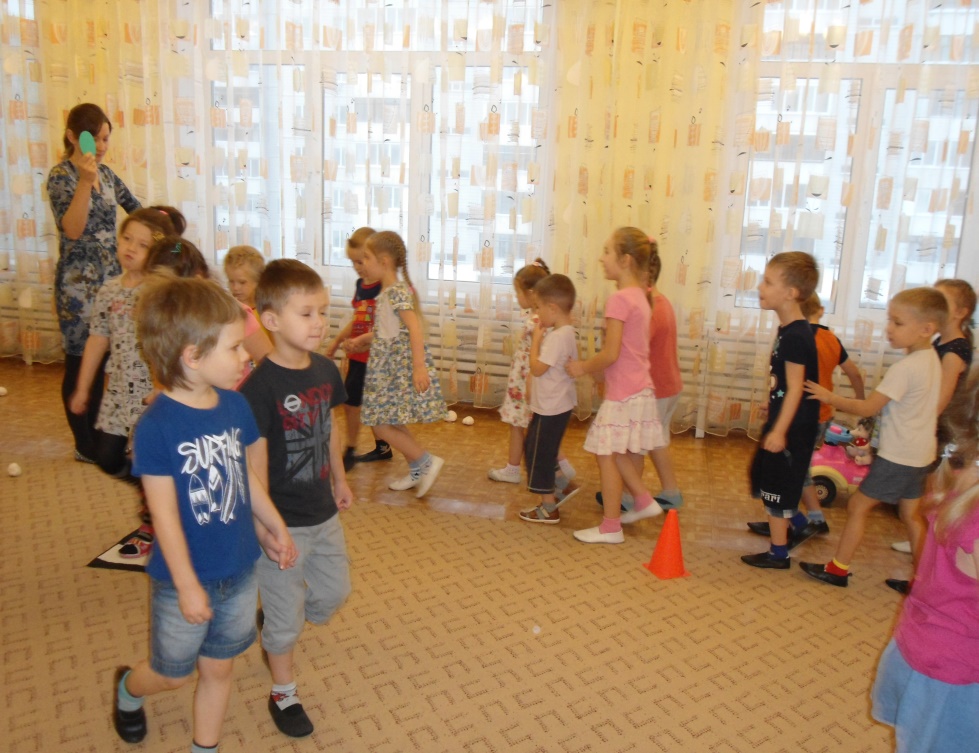 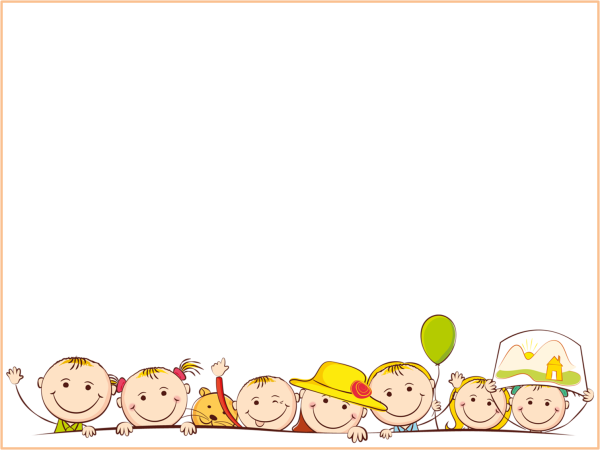 Образовательная область «ТРУД»
Ярко выражен познавательный интерес к труду взрослых, к технике, 
интересуются, кем работают близкие им люди, чем они заняты на работе,
 охотно отражают полученные представления в сюжетно-ролевых играх. 
Различает разные профессии по существенным признакам.
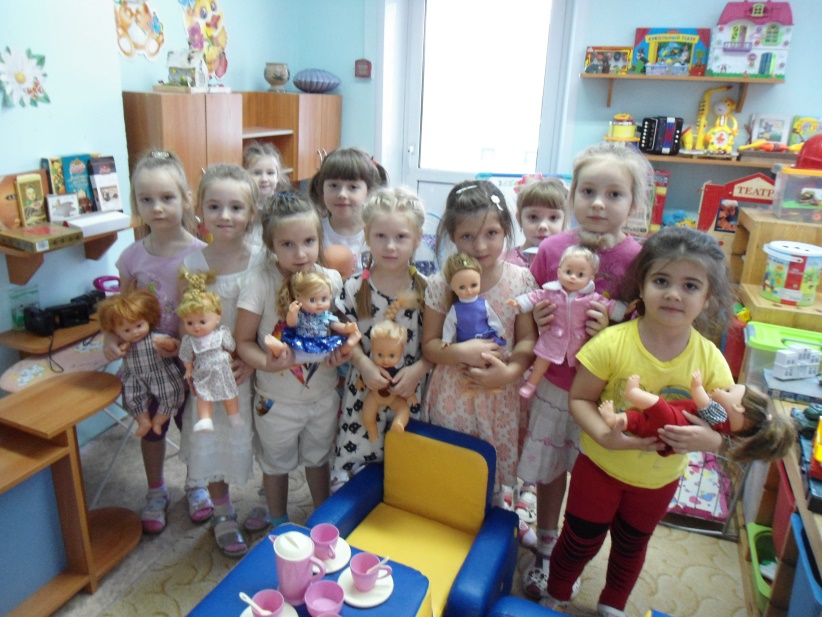 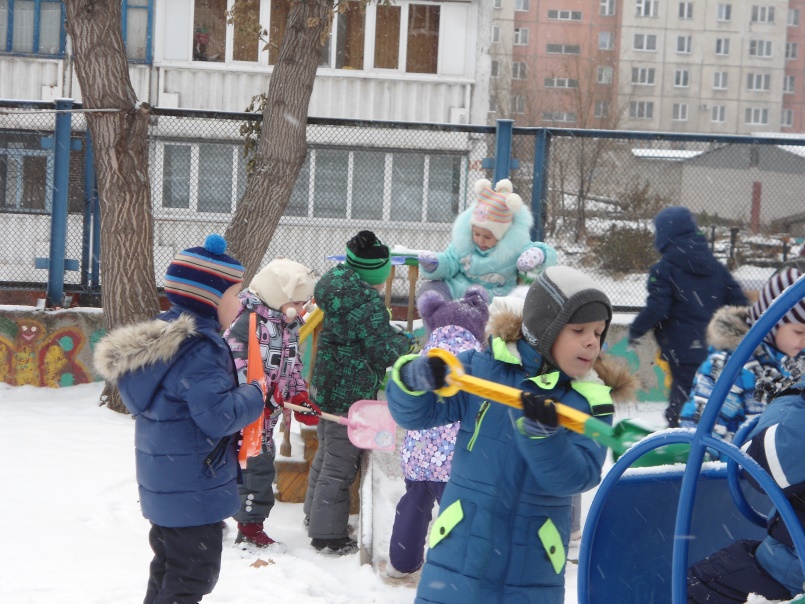 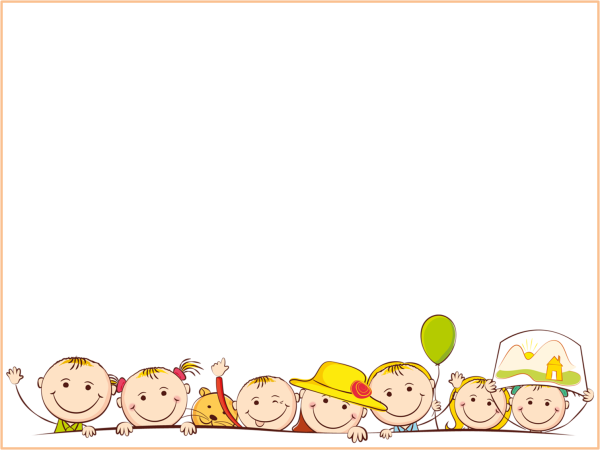 Образовательная область «Чтение художественной литературы»
Слушают чтение или рассказывание, рассматривают иллюстрации.   
Называют любимые сказки.    
С помощью воспитателя инсценируют небольшие отрывки из народных сказок. 
С помощью наводящих вопросов воспитателя, рассказывают
содержание произведения с опорой на рисунки из книги.
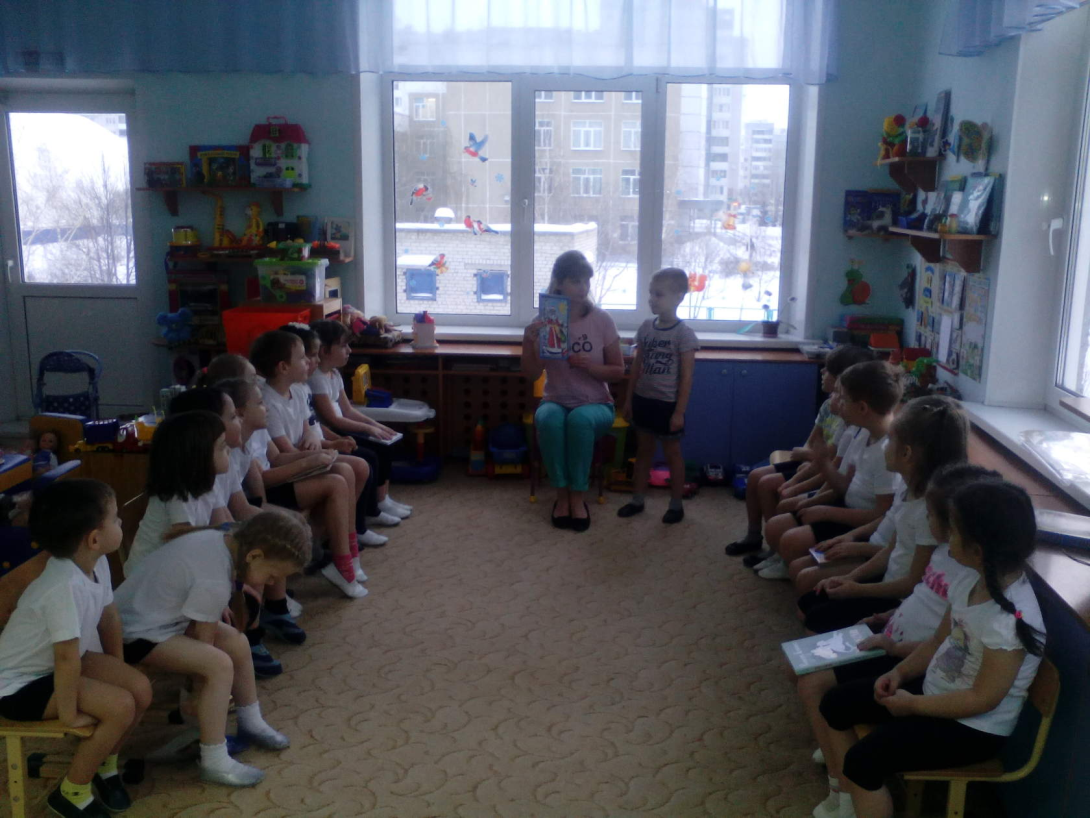 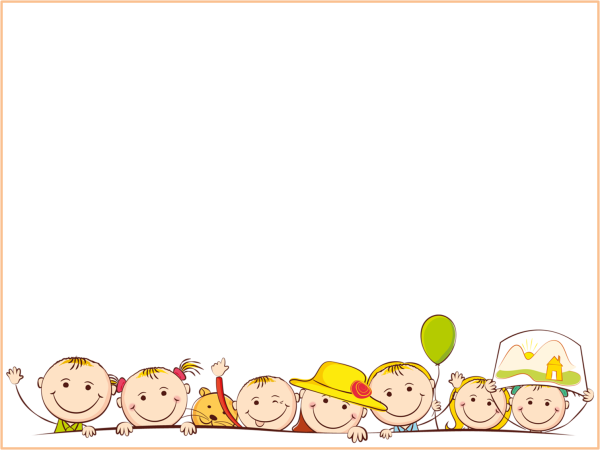 Образовательная область «Художественное творчество »
Изображают предметы путём создания отчётливых форм, подбора цвета,
 аккуратного закрашивания, использования разных материалов.  
Создают сюжетные композиции на темы окружающей жизни и литературных
 произведений. Владеют изобразительными умениями,
 применяют их в совместной со взрослыми и самостоятельной деятельности.
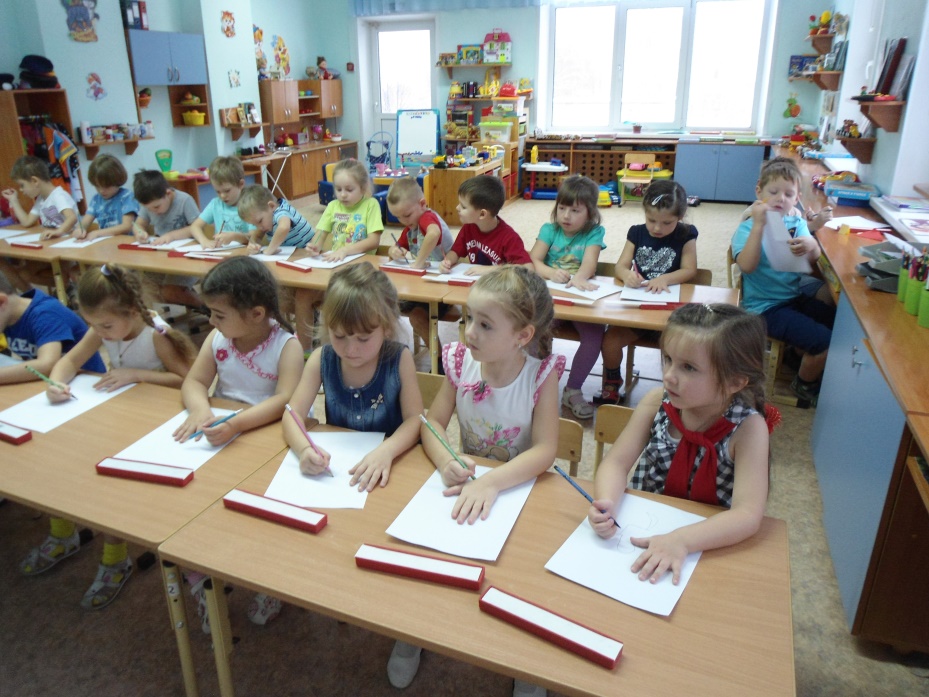 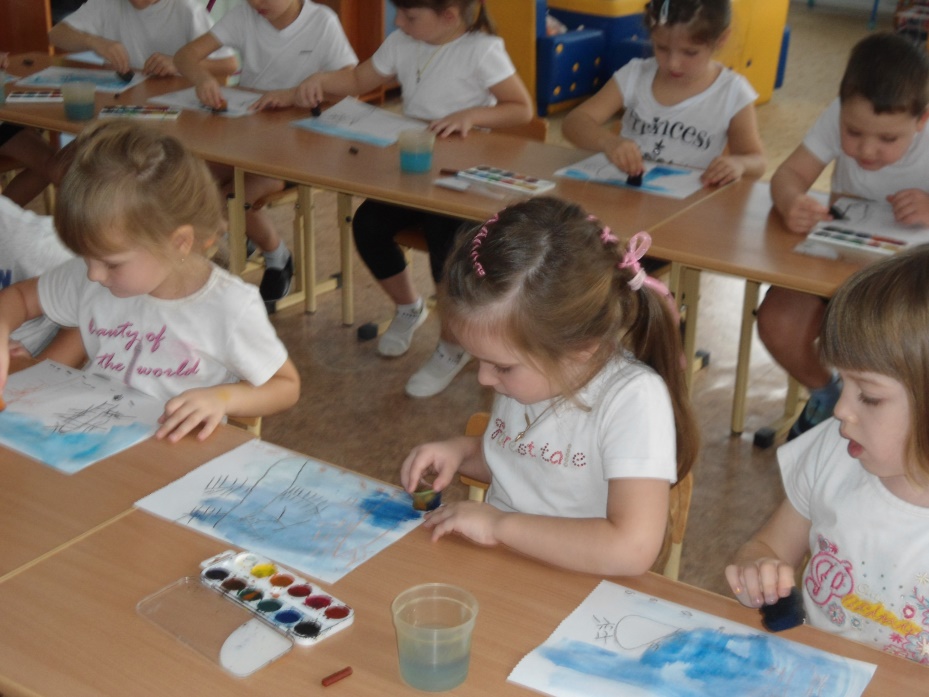 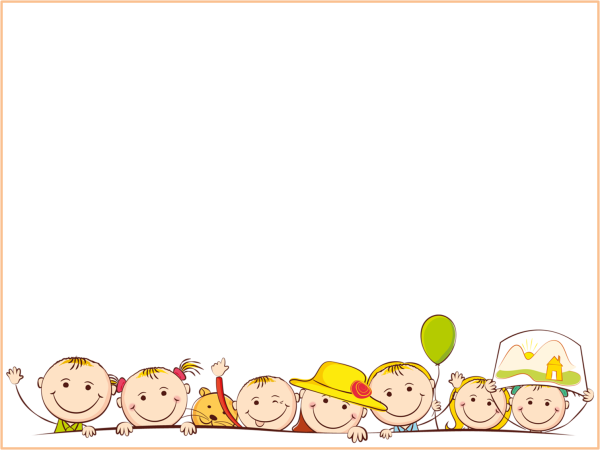 Скатывают пластилин между ладонями прямыми  движениями.
 Делают  пальцами углубление на поверхности формы.
 Используют для нанесения рисунка палочку. Лепят  предметы из нескольких
 частей, правильно располагая части и соблюдая пропорции. 
Неровно вырезают фигуры из бумаги.
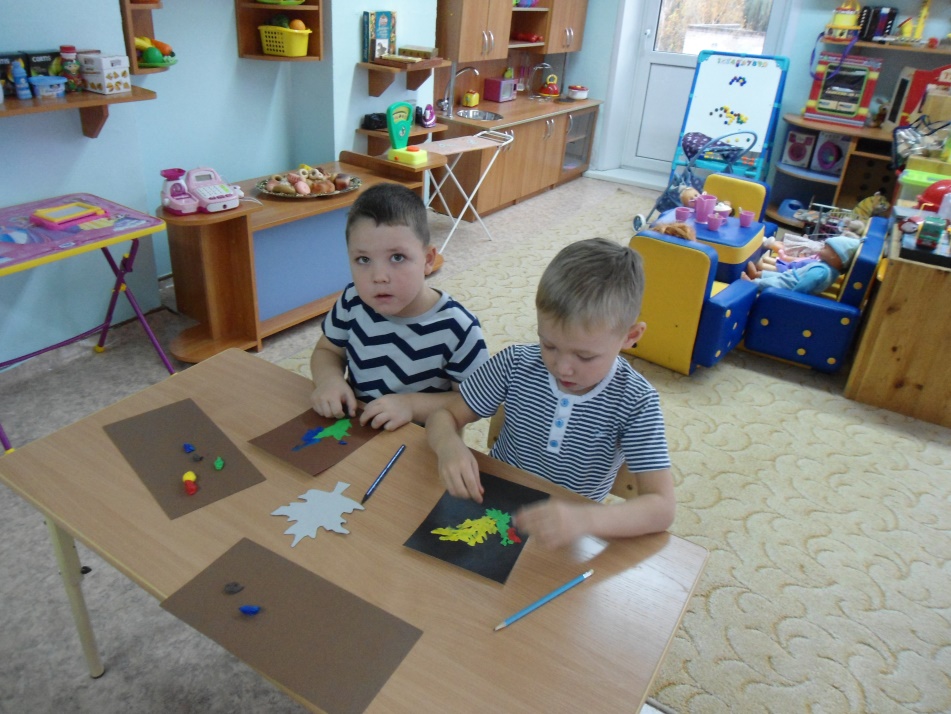 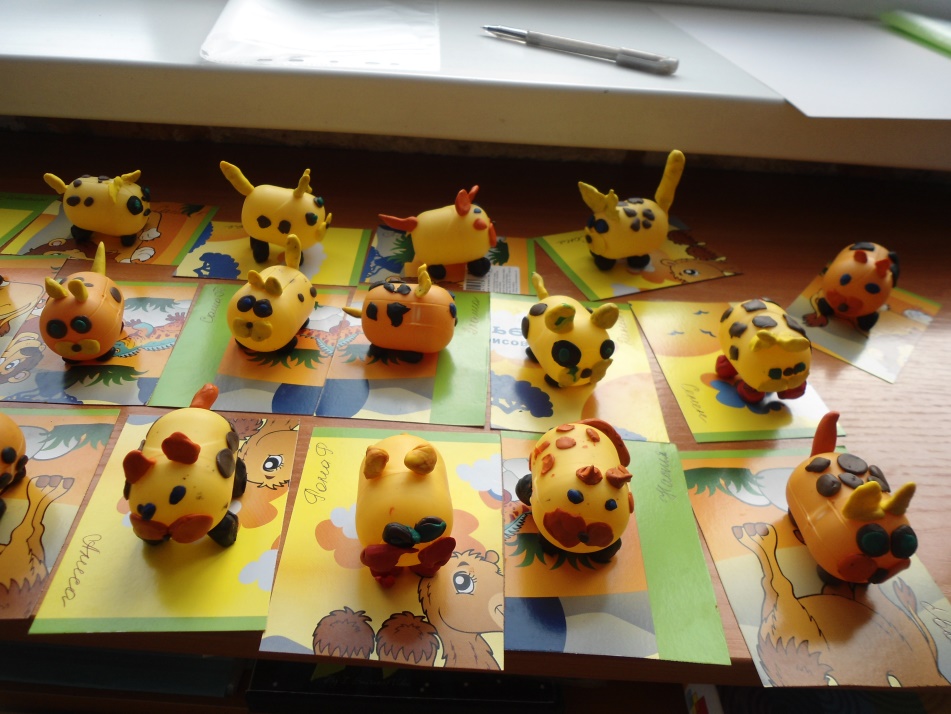 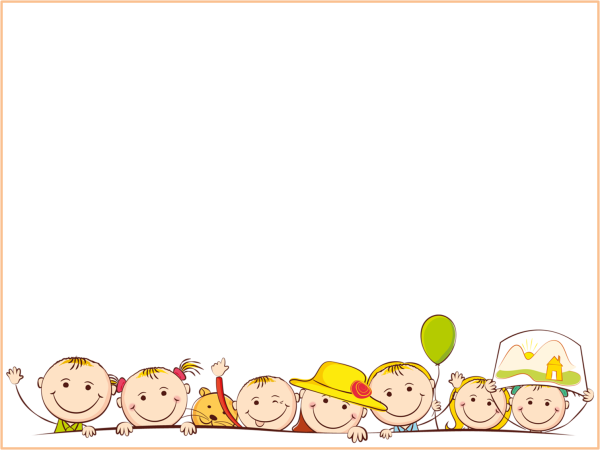 Образовательная область «Музыка»
Поют без напряжения, сбиваются с темпа, невнятно произносят слова. 
Берут дыхание между короткими музыкальными фразами.  
 Исполняют танцевальные движения (поочередное выбрасывание ног в 
прыжке, полуприседание с выставлением ноги на пятку).
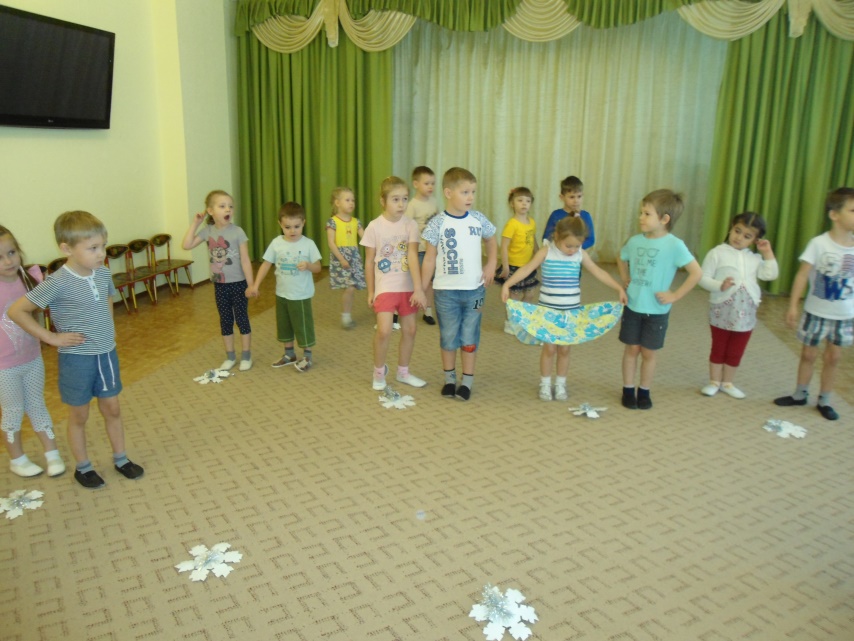 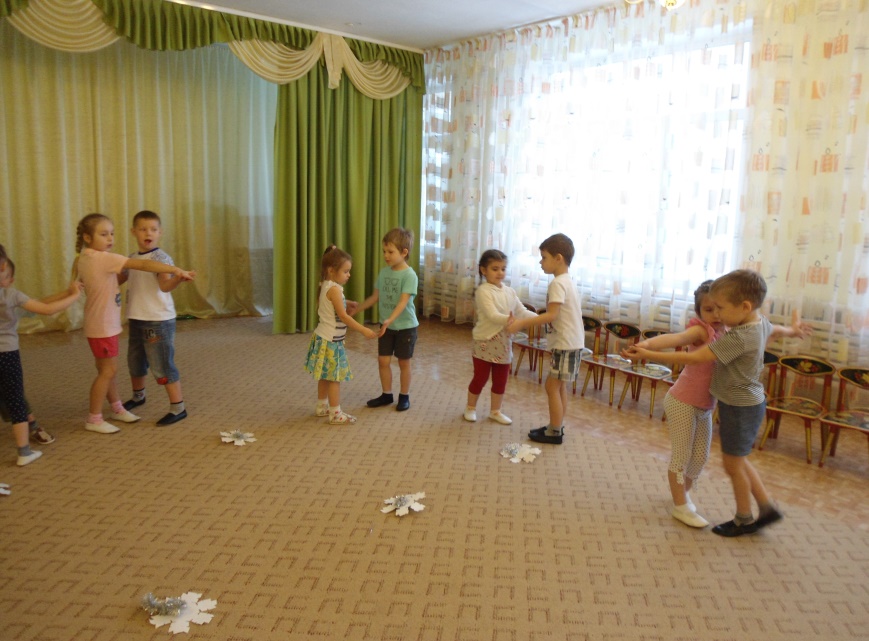 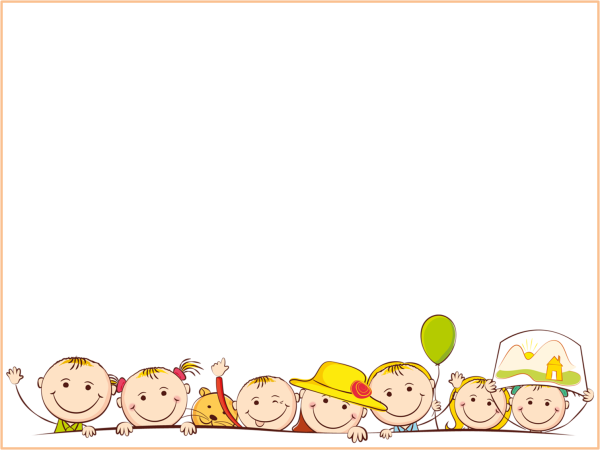 Образовательная область  «КОММУНИКАЦИЯ»
 Рассказывают по сюжетной картинке, редко употребляя 
сложные предложения. С помощью дополнительных примеров воспитателя
подбирают концовку. Пересказывают литературный текст с опорой на 
иллюстрации. Не пользуются прямой и косвенной речью. Определяют место 
звука в начале слова, допускают ошибки при определении звука в середине
или в конце слова.
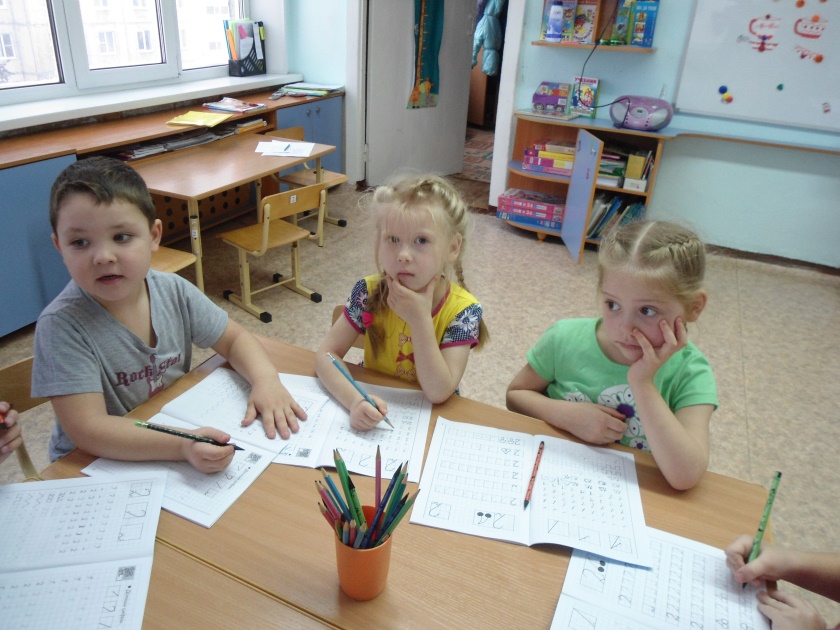 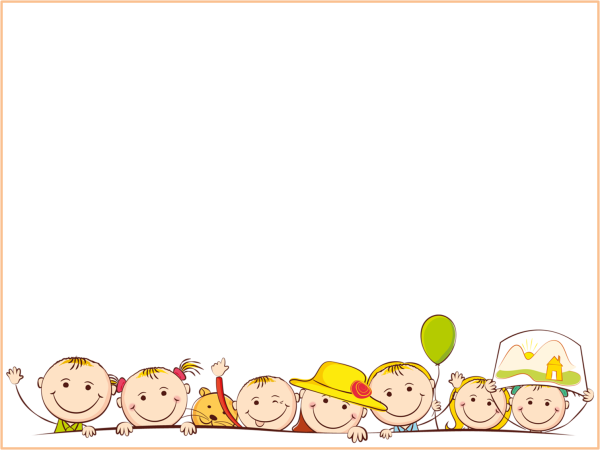 Образовательная область  «ПОЗНАНИЕ»
Правильно считают (отсчитывают) предметы в пределах 10. 
Правильно пользуются количественными числительными. 
Умеют сравнивать, устанавливать, какое число больше (меньше) другого.
Пользуются приемом наложения и приложения при выполнении задания,
допускают ошибки в случае определения право и лево по отношению к другим
людям. Называют времена года в правильной последовательности. 
Отмечает сезонные особенности. Знают всех родственников, допускают 
неточности при назывании домашнего адреса.
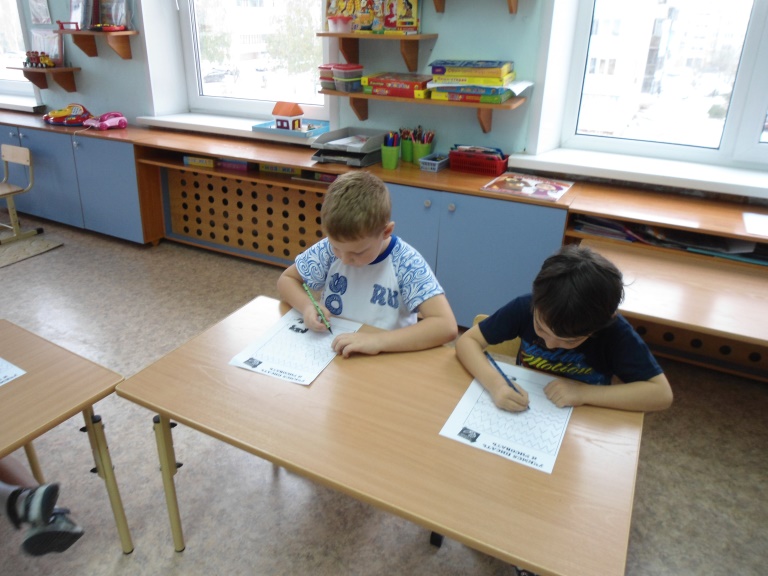 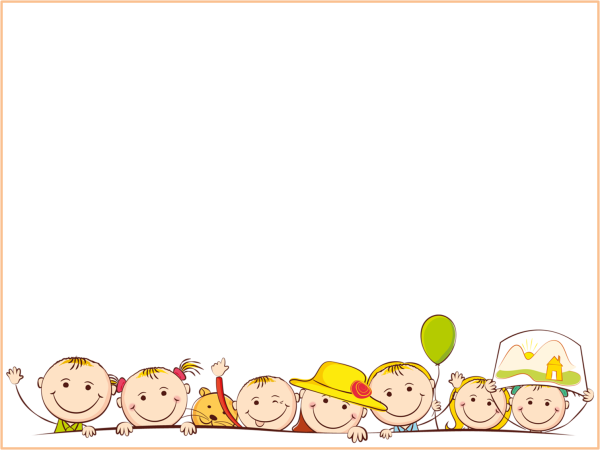 ОБРАЗОВАТЕЛЬНАЯ ОБЛАСТЬ  «Социализация»
 Умеют отражать в сюжетно-ролевых играх разные сюжеты: бытовые, трудовые, 
общественные, фантастические, содержание книг, мультфильмов, фильмов. 
Умеют совместно со сверстниками договориться о сюжете, создают игровую
 обстановку, разыгрывают несложные представления по знакомым литературным
 сюжетам. Используют выразительные средства (интонация, мимика, жесты).
В играх с готовым содержанием следует правилам, без обиды воспринимают  
проигрыш.
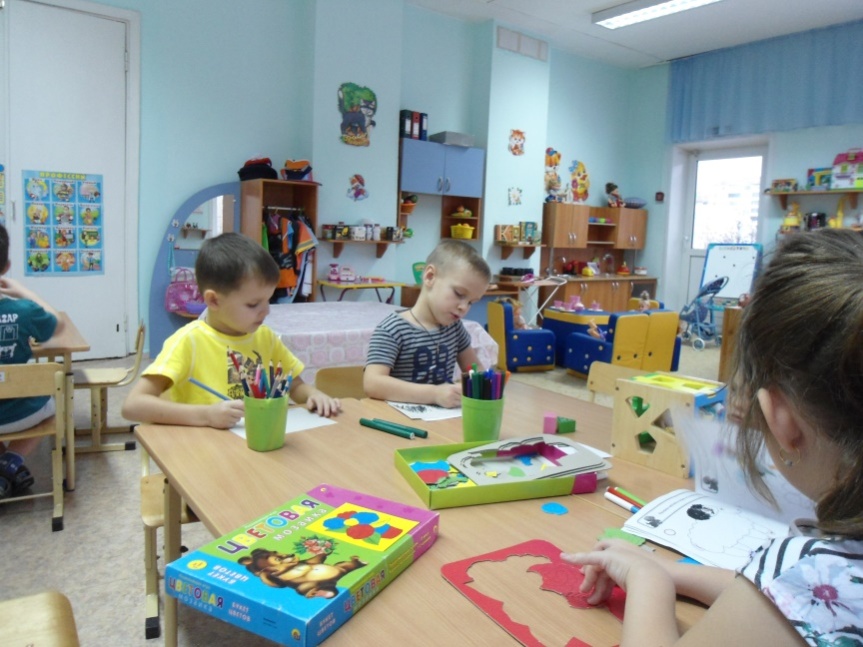 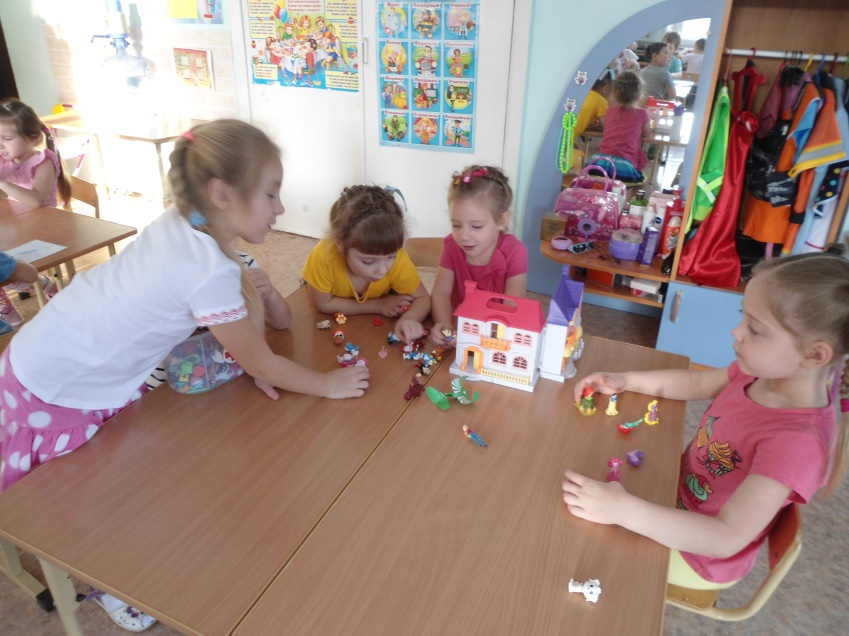 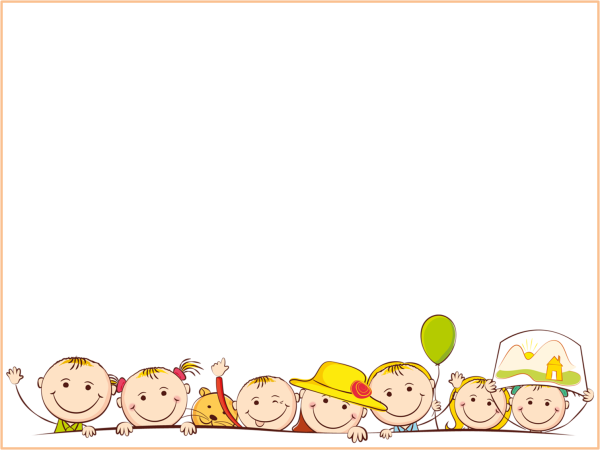 РАЗДЕЛ «Физическая культура»
Навыки сформированы, выполняют все виды ходьбы правильно.
Бросание , ловля, и перебрасывание мяча выполняют частично правильно,
 иногда требуется помощь взрослого. Перестроения  (разные виды в 
соответствие с программой;  повороты «направо», «налево», «кругом»)
выполняют частично правильно, иногда требуется помощь взрослого.
ОРУ  (выполняют  четко и ритмично,  в заданном  темпе,  под музыку, 
 по словесной  инструкции)
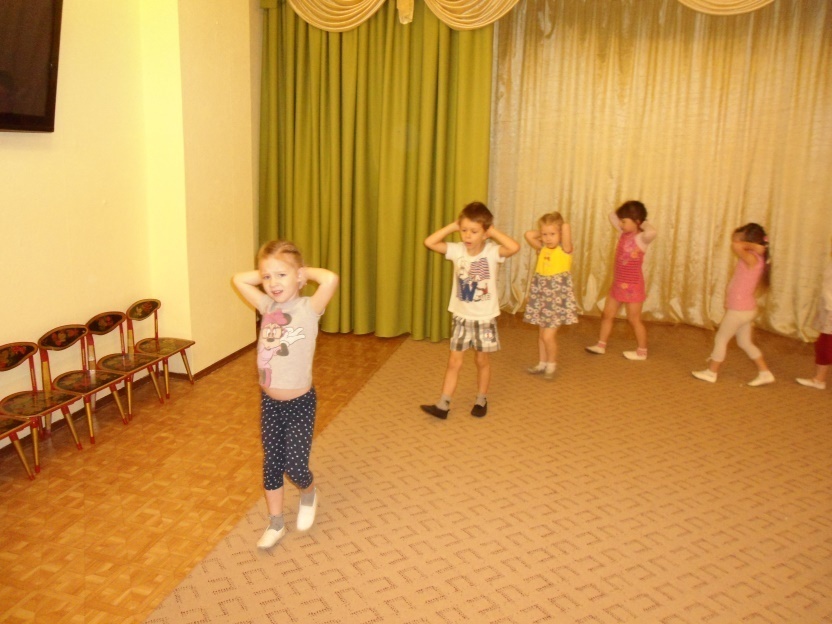 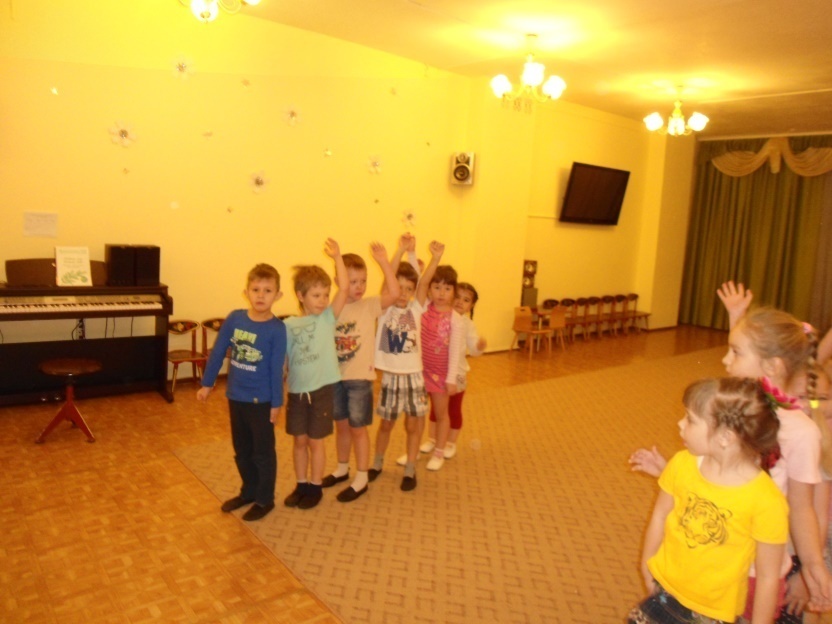 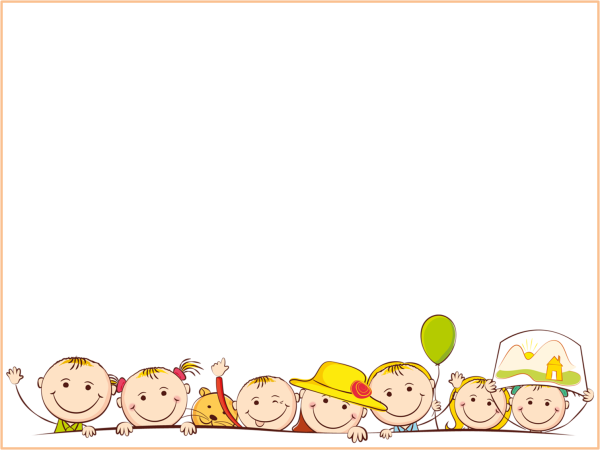 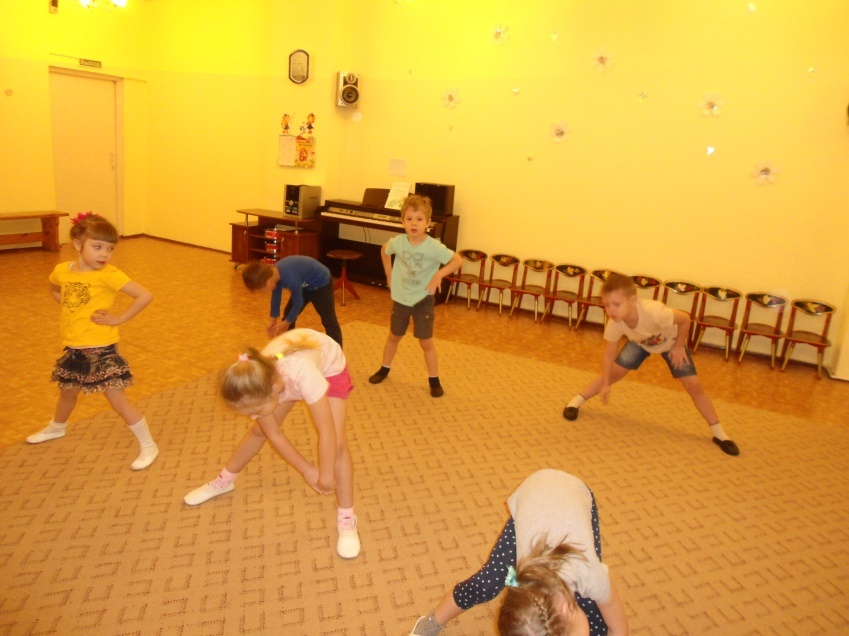 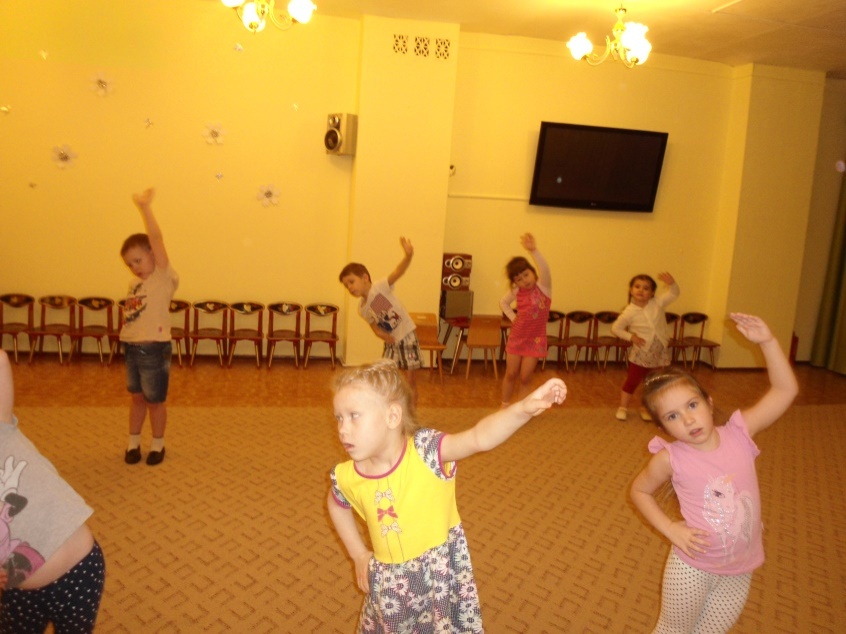 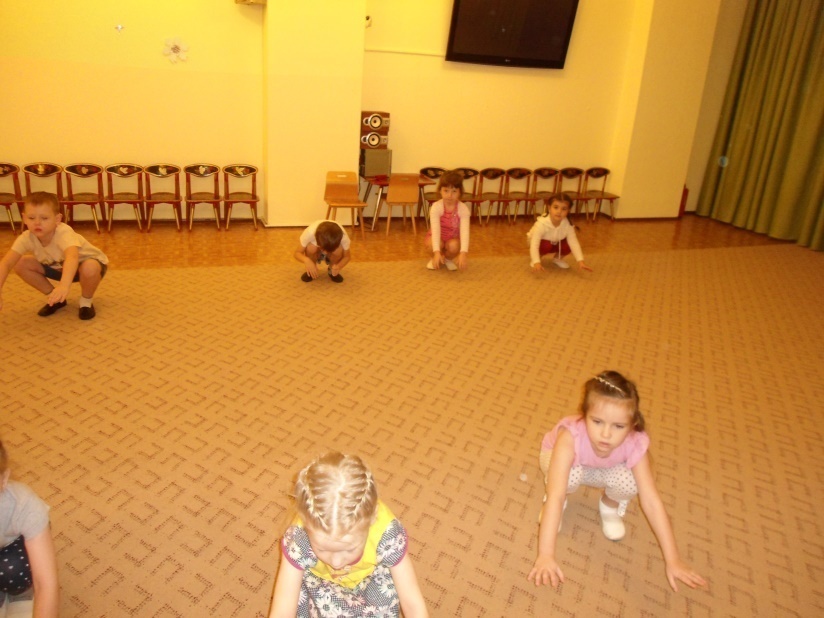 Спасибо за внимание!